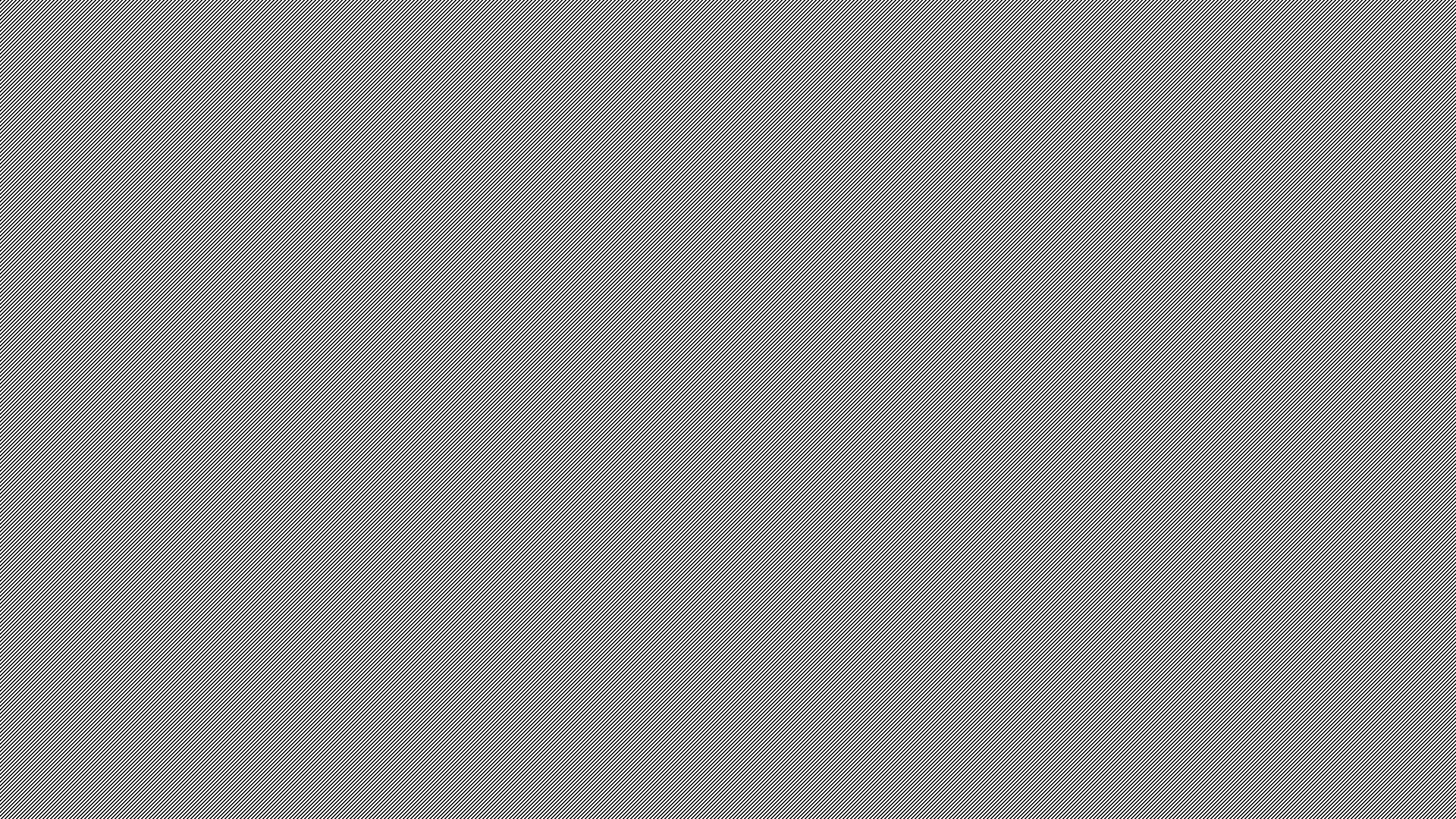 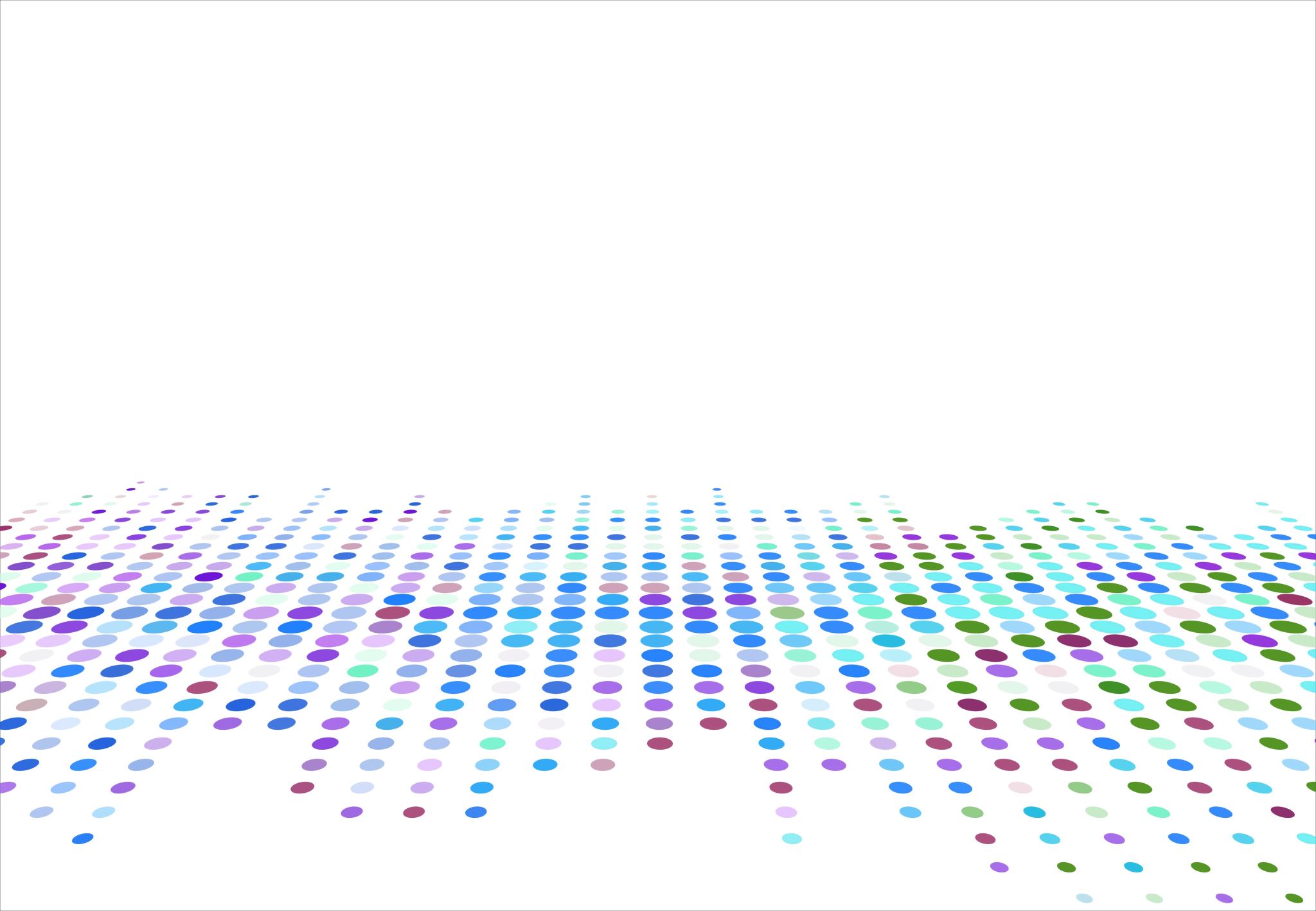 Ususret modularnoj nastavi
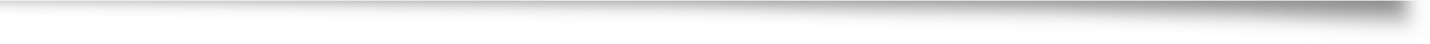 Kristina Lenić, prof. mentor
Hrvatski jezik u modularnoj nastavi
modularna nastava predstavlja inovativan pristup učenju
omogućuje učenicima da se usmjere na različite aspekte jezika kroz povezane teme i projekte
nastavnici mogu povezati sadržaje iz hrvatskoga jezika s drugim predmetima
radeći na projektima učenici razvijaju jezične vještine u stvarnim situacijama
modularna nastava potiče aktivno sudjelovanje učenika
osim jezičnih vještina, učenici razvijaju i socijalne vještine
omogućuje prilagodbu učenja potrebama i interesima učenja
uključuje korištenje različitih tehnologija- razvijanje  digitalne pismenosti
uključenost svih učenika u proces učenja bez obzira na njihove prethodne jezične vještine
Novine
Hrvatski jezik- 8 CSVET-a ( 1 CSVET= 25 radnih sati u trajanju od 60 minuta)- važno u planiranju nastave: opterećenje učenika
promjena satnice:  4 sata tjedno
novi kurikul- promjene na razini sadržaja u A domeni ( Hrvatski jezik i komunikacija), B domeni ( Književnost i stvaralaštvo) i C domeni (kultura i mediji)
mijenja se postotna  zastupljenost domena u korist područja Hrvatski jezik i komunikacija – cilj: razvoj jezičnih kompetencija učenika 
fokus na jezičnim vještinama i komunikacijskoj pismenosti (čitalačka, medijska)
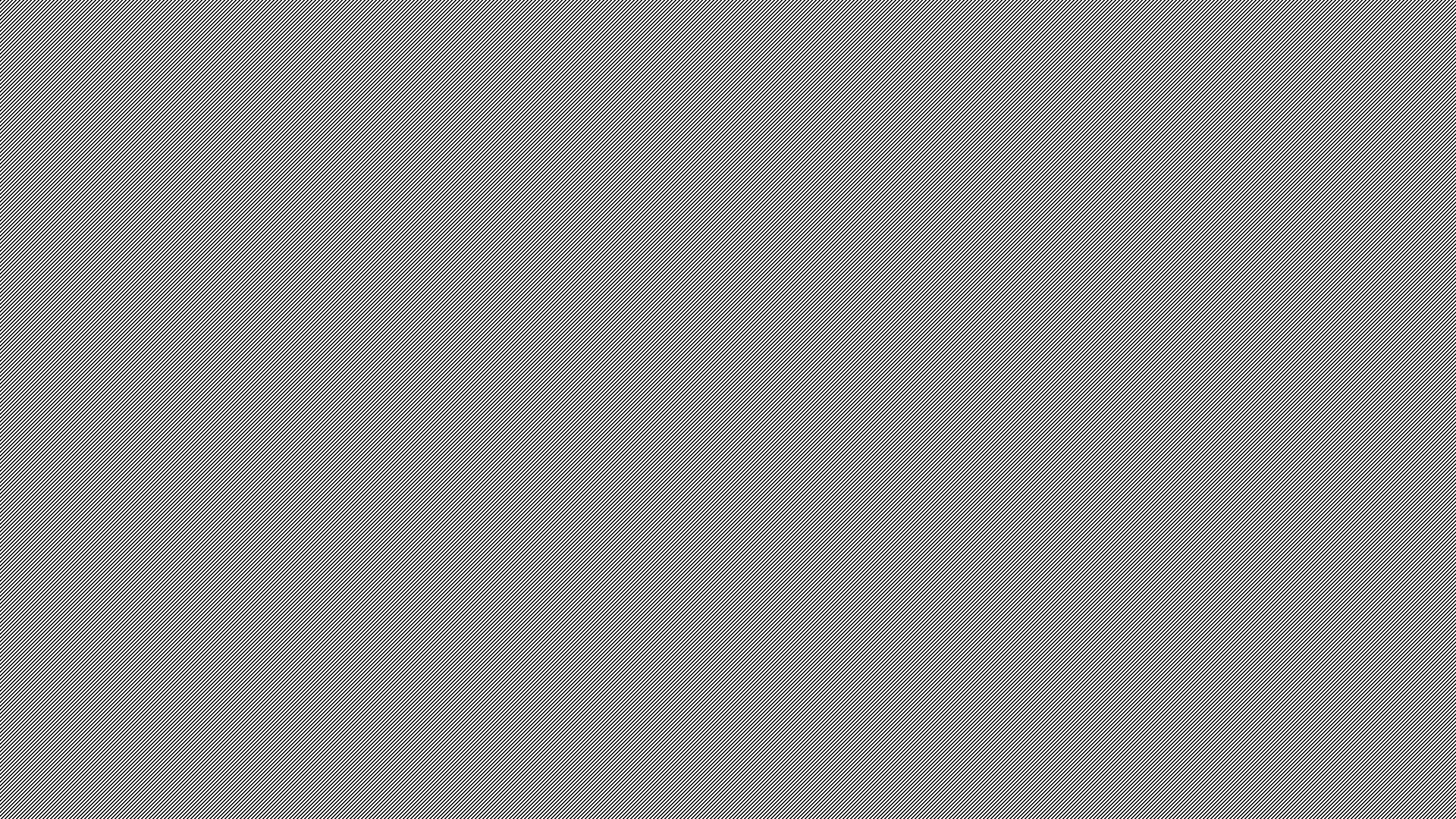 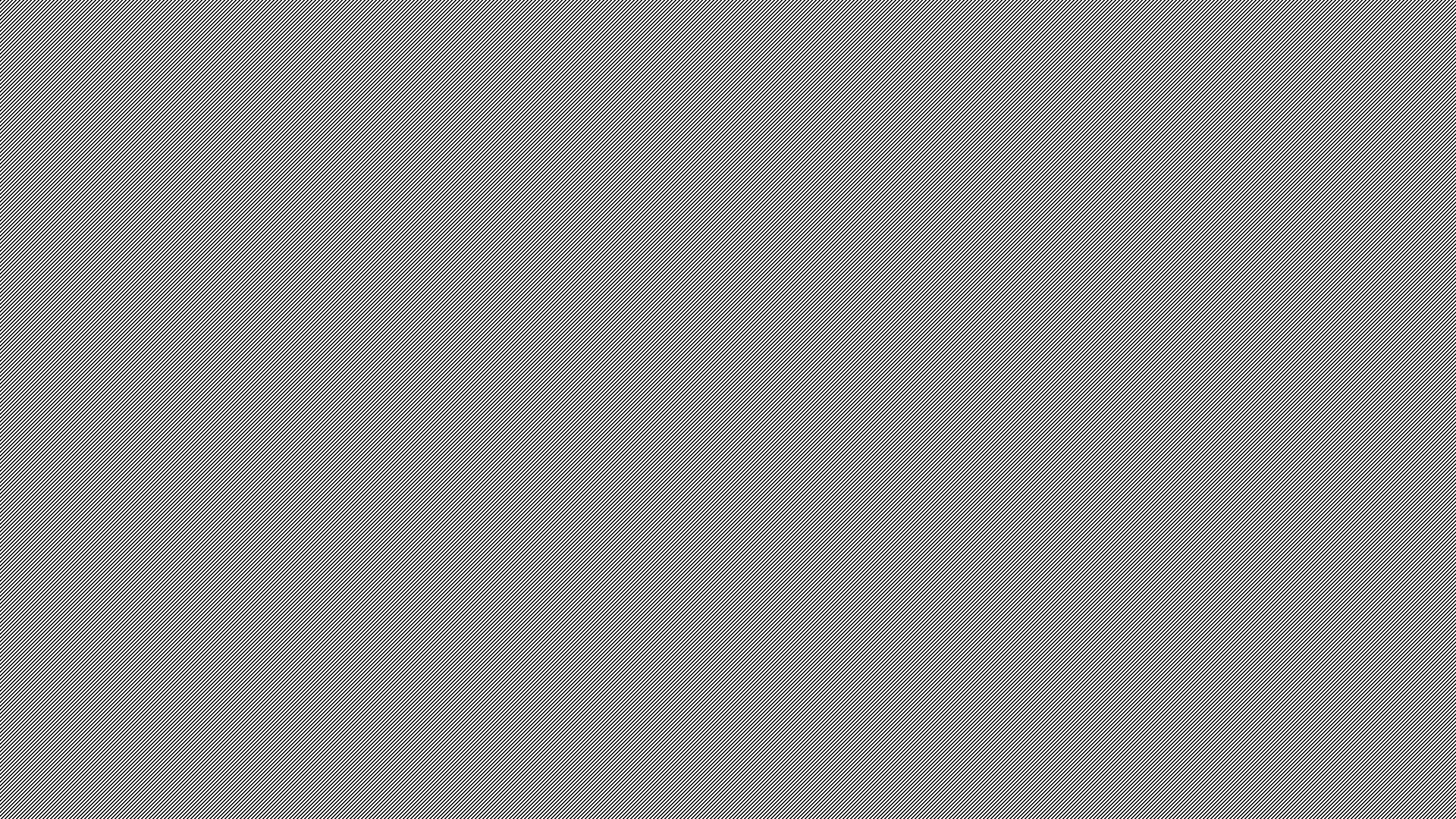 Novi kurikul
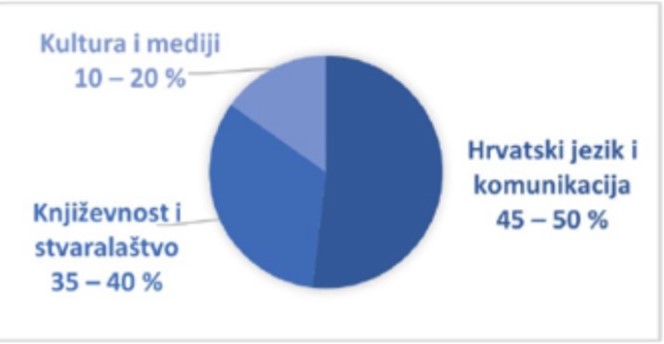 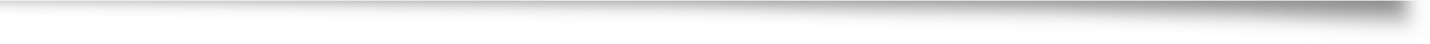 Novi kurikul hrvatskoga jezika za četverogodišnje srednje škole
https://narodne-novine.nn.hr/clanci/sluzbeni/2025_01_10_85.html
 9 ishoda u 1. razredu: 
 A.1.1.Učenik sluša i opisuje tekstove različitih vrsta, oblika, funkcionalnih i situacijskih stilova te govori i sudjeluje u razgovoru s određenom svrhom.
 A.1.2.Učenik čita i opisuje u skladu s određenom svrhom tekstove različitih vrsta, oblika te funkcionalnih i situacijskih stilova.
 A.1.3.Učenik oblikuje tekstove u skladu sa standardnojezičnom normom prema modelu i  smjernicama.
 A.1.4.Učenik analizira morfosintaktička obilježja riječi u rečenici i primjenjuje morfosintaktička pravila u oblikovanju teksta u govoru i u pismu.
 A.1.5.Učenik  objašnjava razliku između hrvatskoga jezika kao sustava govora i hrvatskoga standardnog jezika; analizira funkcionalnu raslojenost leksika; opisuje rječnički članak te navodi obilježja povijesnoga razvoja hrvatskoga jezika i pisma u srednjemu vijeku.
Ishodi
B.1.1.Učenik izražava svoj doživljaj i stav o književnome tekstu i stvaralački se izražava potaknut književnim tekstom.
B.1.2.Učenik objašnjava osnovno književnoteorijsko pojmovlje i obilježja književnopovijesnih razdoblja te ih primjenjuje u analizi i interpretaciji poznatoga književnog teksta.
C.1.1.Učenik analizira poznate medijske tekstove u javnim, komercijalnim i neprofitnim medijima.
C.1.2.Učenik opisuje povezanost književnih tekstova s drugim djelima u umjetnosti i popularnoj kulturi te s kulturnom baštinom i nasljeđem.
Odabir književnih tekstova
Ukupno 7 književnih tekstova.
Obvezni književni tekstovi
1. Sofoklo, Antigona
2. F. Petrarca, Kanconijer (izbor iz poezije, 5 pjesama)
četiri teksta prema odabiru nastavnika (cjelovito ili ulomke) od kojih je najmanje jedan suvremeni književni tekst
jedan tekst prema izboru učenika
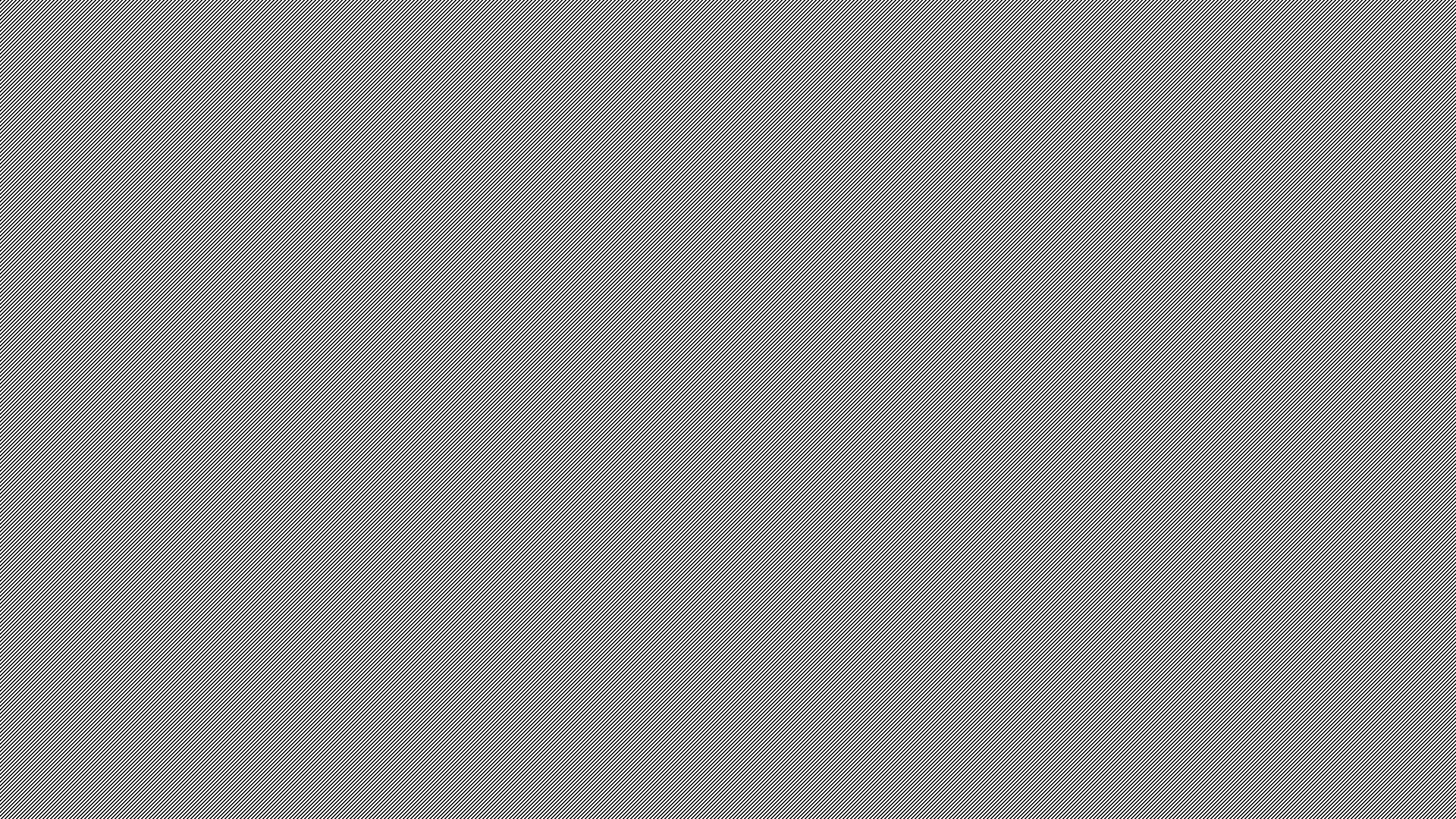 Novi udžbenici
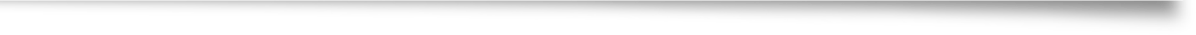 Tragom teksta
Izdavač: Alfa
Autori: I. Janjić, I. Pavlović, I. Barišić, V. Šinjori, M. Mrčela
Vrsta udžbenika: integrirani
Dodatni sadržaji:	- integrirana radna bilježnica
metodički priručnik za nastavnike
digitalni materijali za nastavnike
digitalni materijali za učenike 
Alfa Kabinet – metodička podrška, edukacije, EduBog

https://kabinet.alfa.hr/izdanja/tragom-teksta-14/31876
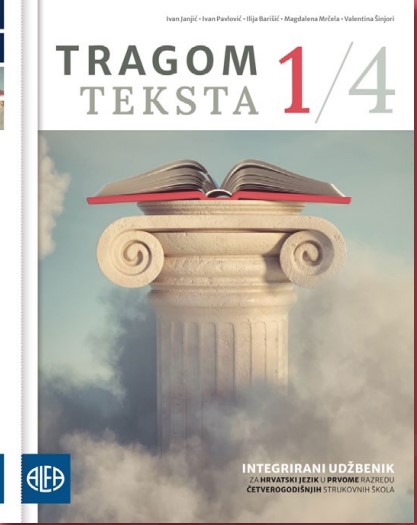 O udžbeniku Tragom teksta
6 tematskih cjelina:	1. Bliski susreti s tekstom 
			2. U ritmu riječi (Uvod u liriku) 
			3. Kad ti ovo ispričam... (Uvod u epiku) 					4. Ne može bez drame (Uvod u dramu) 					5. Klasik živi vječno (Antička književnost) 					6. Piši, moli, voli (Srednji vijek, humanizam i 				predrenesansa, renesansa)
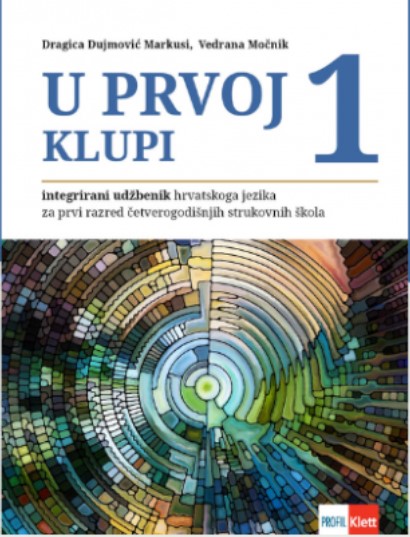 U prvoj klupi
Izdavač: Profil
Autori:Dragica Dujmović Markusi, Sandra Maletić, V. Moćnik
Vrsta udžbenika: integrirani
Dodatni sadržaji:	- integrirana radna bilježnica
tiskani priručnik za nastavnike
digitalni materijali za nastavnike
TESTOMAT ( banka zadataka)
digitalni materijali za učenike
Struktura udžbenika
5 tematskih cjelina: 
1. Jezična komunikacija
2.  Tekst i kontekst
3. Bogovi, heroji, smrtnici
4. Pismo, jezik, knjiga
5. Ukorak s vremenom
  PONAVLJANJE (osnovna škola)
STRUKTURA TEME
uvodne stranice
udžbeničke jedinice ( Hrvatski jezik, Književnost, Komunikacija)
podsjetnik (ključni pojmovi)
govorim, slušam, čitam, pišem (zadatci)
Od udžbenika do radne bilježnice i priručnika za nastavnike
-za nastavnika
podrška u planiranju, provedbi i vrednovanju
jasna struktura nastave
vremenski izvedivi zadatci
zadatci usklađeni s udžbenikom (ishodima i sadržajima)
primjenjivi sadržaji za odabrano zanimanje učenika
-za učenika
funkcionalna i strukovno usmjerena pismenost
jasne upute, konkretni zadatci
prostor za kreativnost
osjećaj uspješnosti i napretka
Struktura udžbeničke jedinice
Uvodni dio: sadržaj u kontekstu
Središnji dio: postupno usvajanje novih sadržaja
Završni dio: zadatci za vježbu

JEZIČNE VJEŠTINE ( govorenje, slušanje, čitanje, pisanje; razgovor, dopisivanje) integrirane su u predmetna područja- razvoj čitalačke i medijske pismenosti
TEKSTOVI: književni, neknjiževni (neprkinuti, isprekidani, mještoviti)- aktualne teme, povezanost sa strukom
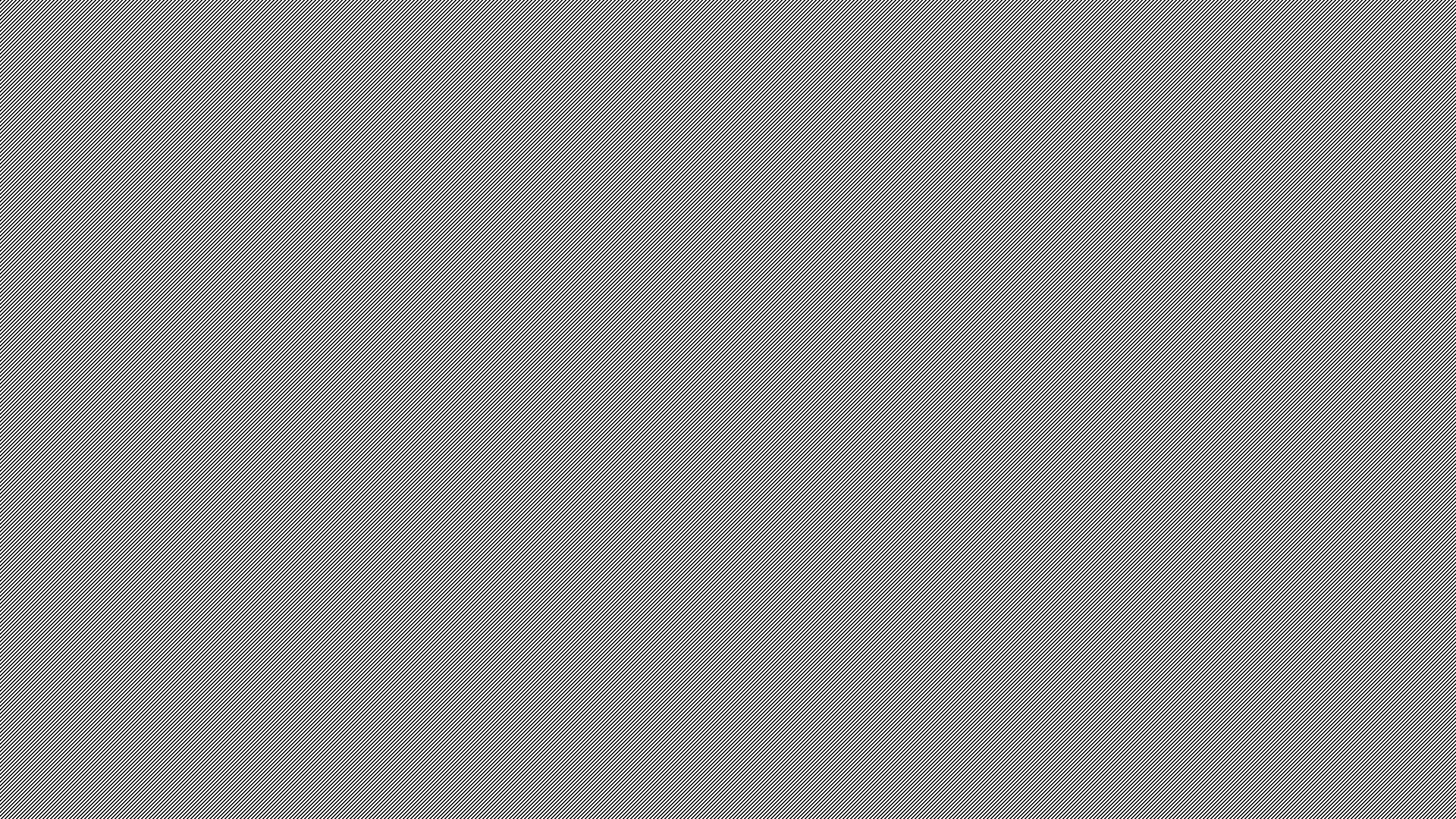 Novi putokazi 1
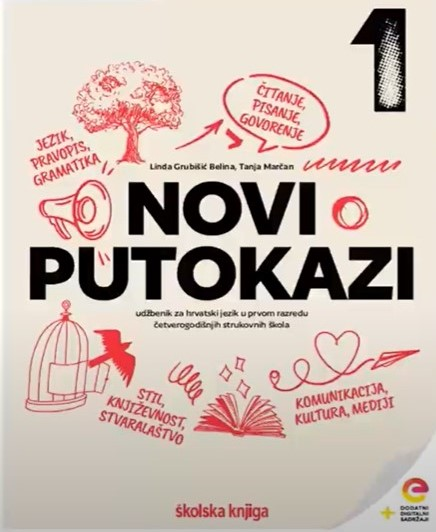 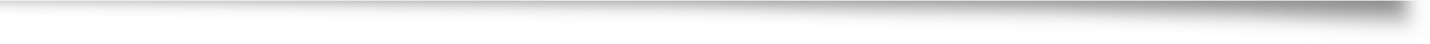 Izdavač: Školska knjiga
Autori: Linda Grubišić Belina, Tanja Marčan
Vrsta udžbenika: integrirani
Dodatni sadržaji:	-  integrirana radna bilježnica
priručnik za nastavnike
digitalni materijali za nastavnike
digitalni materijali za učenike  
https://udzbenici.skolskaknjiga.hr/hrvatski-strukovne-skole/
https://odaberi.skolskaknjiga.hr/listalica/9e2c6a4d-5f1b-4b7e-f3b5-c8a0d2e1c9d3
Struktura udžbenika
6 tematskih cjelina:
1. Jezik, komunikacija i mediji
2. Otkrivamo značenja
3. Baština
4. Antika
5. Ljubav kroz stoljeća
6. Hrvatski jezik
Književni putokaz
Što je zajedničko novim udžbenicima?
funkcionalna integracija ishoda svih triju domena (A, B i C)
načelo teksta (različite tekstne vrste, književni i neknjiževni tekstovi, film, strip i dr.)- tekst kao polazište
tekstovi i zadatci koji potiču funkcionalno opismenjavanja učenika u strukovnim školama (razvijanje jezično-komunikacijske kompetencije)
dodatni digitalni materijali za nastavnike i učenike
metodička podrška ( novost- metodičke pripreme s diferencijacijom aktivnosti za učenike različitih sposobnosti i inojezičare, zvučni zapisi, PPT prezentacije, nastavni listići za vježbu i provjeru znanja, elementi i kriteriji vrednovanja s obzirom na kurikulske ishode i razrade ishoda i dr.)
Na kraju…
Neka nam novi putokazi u prvoj klupi tragom teksta donesu   
         zanimljiviju  i uspješniju nastavu Hrvatskoga jezika!
Hvala na pažnji!
						    Pula, 22. svibnja 2025.